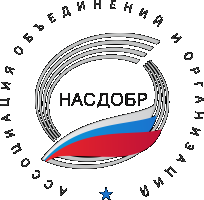 ФАКУЛЬТЕТ ОЦЕНКИ И РАЗВИТИЯ УПРАВЛЕНЧЕСКИХ КАДРОВ ВШГУ РАНХигс
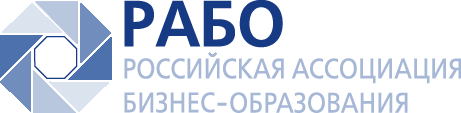 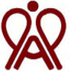 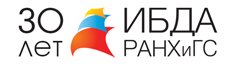 Итоги разработки платформы для проведения Всероссийского конкурса лучших преподавателей управленческих дисциплин
Предпосылки создания новой модели оценки
Существующие практики оценки часто:
Ограничены формальными критериями (наличие ученой степени/звания; профильного образования; публикационная активность)  
Не всегда отражают реальный профессиональный и педагогический опыт
.
Цель оценки: стимулирование к поддержанию и постоянному повышению качества подготовки студентов, собственному личностно-профессиональному развитию за счет наращивания экспертной компетентности и развития педагогического мастерства
Модель оценки преподавателей управленческих дисциплин в рамках направлений: «менеджмент», «государственное и муниципальное управление», «управление персоналом»
Ресурсный подход к оценке
Особенности и отличия моделей оценки
Нормативно-ресурсная модель оценки
Нормативно-дефицитарная модель оценки
выявление и оценка ресурсов человека с позиции …
… обеспечения самореализации человека в различных сферах профессиональной деятельности
… их актуальности для Компании
р1
Построение «Идеальной модели»: формирование списка ресурсов, актуальных для компании, и уровня их развития
Выявление максимального количества ресурсов
р2
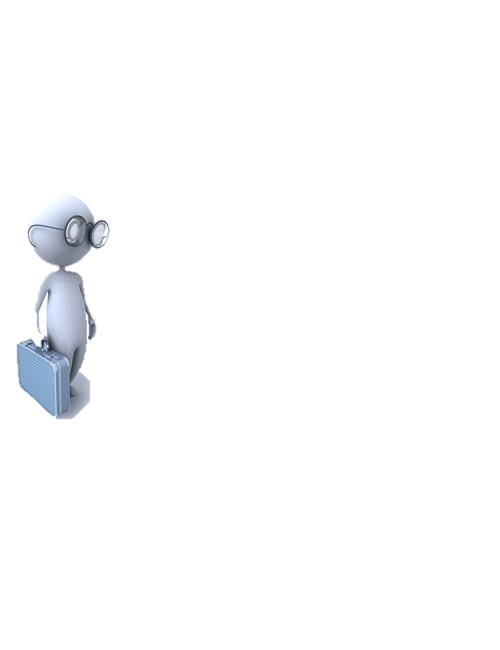 р2
р1
р3
р4
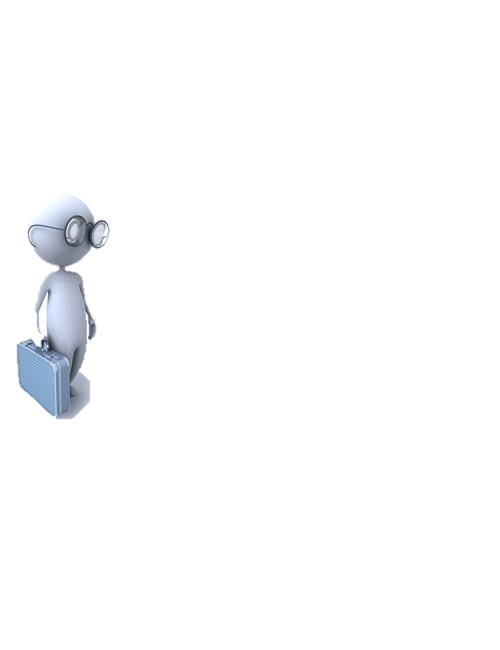 р3
Переструктурирование ресурсов
р8
р5
р6
Оценка ресурсов в соответствии с Моделью: выделение сильных и слабых сторон
р7
р4
р8
р7
Повышение эффективности использования ресурсного потенциала в профессиональной деятельности
Самореализация в профессиональной деятельности => повышение лояльности организации и системе в целом
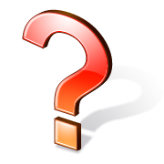 р5
р6
Развитие «слабых» сторон до уровня заданного Моделью норматива
«Over qualified»: избыток знаний или компетенций в рамках заданной Модели
3
Основная идея нового подхода к оценке
позволяет соревноваться не со стандартами и сертификационными требованиями, а с самим собой и (или) с коллегами, которых можно отнести к лидерам в данной профессиональной сфере
может позволять продвигаться по ступеням преподавательской карьеры, «сертифицируясь» для работы на программах разного уровня сложности
соответствует задаче подготовки «квалификационных требований» или «профессиональных стандартов»
4
Элементы системы оценки
Самооценка - анкетирование преподавателей с использованием IT-платформы (реализовано)
  
  Оценка 360:
Опрос делового окружения - руководства и коллег   (разработано)
Опросы студентов и слушателей (разработано)
Результаты апробации
Анкетирование: выборка исследования
Анкетирование преподавателей управленческих дисциплин
Параметры анкеты
Всего 23 вопроса

 За каждый ответ можно набрать от 0 до 5 баллов

Каждый вопрос позволяет оценить соответствие а)базовым; б)нормативным или в)ресурсным требованиям
Критерии оценки
Экспертный опыт и профессиональная подготовка
Собственные разработки и тиражирование опыта
Работа со студентами (с аудиторией)
Анкетирование: основные результаты
1 «грейд»
Направления использования результатов оценки
Требования «базового» уровня можно использовать при «аттестации»/«аккредитации» преподавателя/образовательной программы – это обязательные для всех требования;
Требования «нормативного» уровня можно использовать при «сертификации», присвоении грейда, определении уровня квалификации, определении базовой ставки («почасовки»)– это показатели уровня профессионального развития;
Ресурсные требования можно использовать для построения внутривузовского или национального рейтинга преподавателей – это ориентиры для лучших из лучших
Оценка 360: Система экспертной оценки преподавателей управленческих дисциплин
Оценка со стороны студентов
Оценка со стороны делового окружения
Интерес к преподаваемому предмету и способность заинтересовать студентов
Знание преподаваемой дисциплины, профессиональная эрудиция
Доступность изложения материала 
Качество учебных материалов
Консультативная помощь студентам
Взаимоотношения со студентами и поддержка их профессионализации
Уровень самообладания и владение конструктивной критикой
Объективность, справедливость оценки
Знание преподаваемой дисциплины, профессиональная эрудиция
Качество учебных материалов
Взаимоотношения со студентами и поддержка их профессионализации
Объективность, справедливость оценки
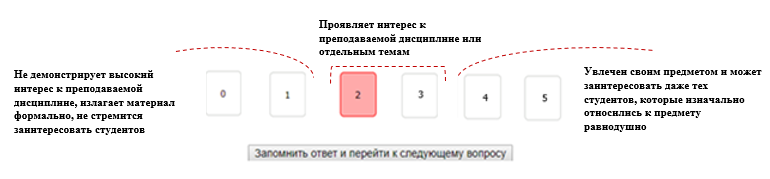 Оценка 360
студенты
коллеги
Оценка 360: Примеры вопросов
Оценка со стороны студентов:
Оценка со стороны делового окружения:
Стейкхолдеры
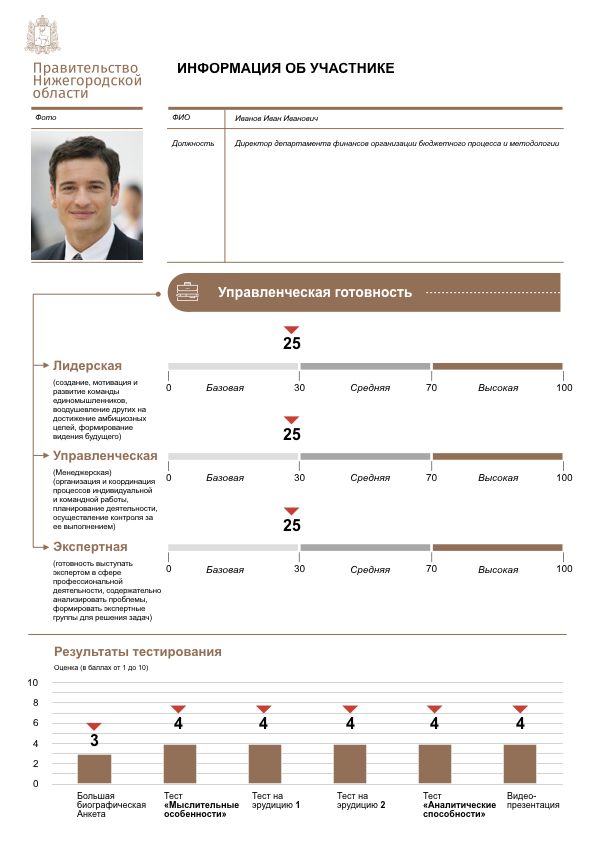 ВУЗы и бизнес-школы:
Соотношение ППС разных уровней / независимая оценка
Направления повышения качества кадрового состава

Преподаватели:
Обратная связь о профессиональном уровне (в т.ч. в сравнении с коллегами)
Рекомендации по дальнейшему развитию в соответствии с этим уровнем

Контролирующие органы:
Саморегулирующаяся система управления качеством образования
Более совершенная система оценки ВУЗов (учет при аккредитации)
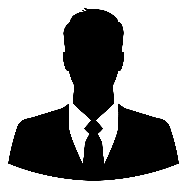 Спасибо за внимание!trifonova-av@ranepa.ru